Figure 6. (A–E) Mutation discrimination using Scorpions. Black lines indicate that the sample is from a ...
Nucleic Acids Res, Volume 28, Issue 19, 1 October 2000, Pages 3752–3761, https://doi.org/10.1093/nar/28.19.3752
The content of this slide may be subject to copyright: please see the slide notes for details.
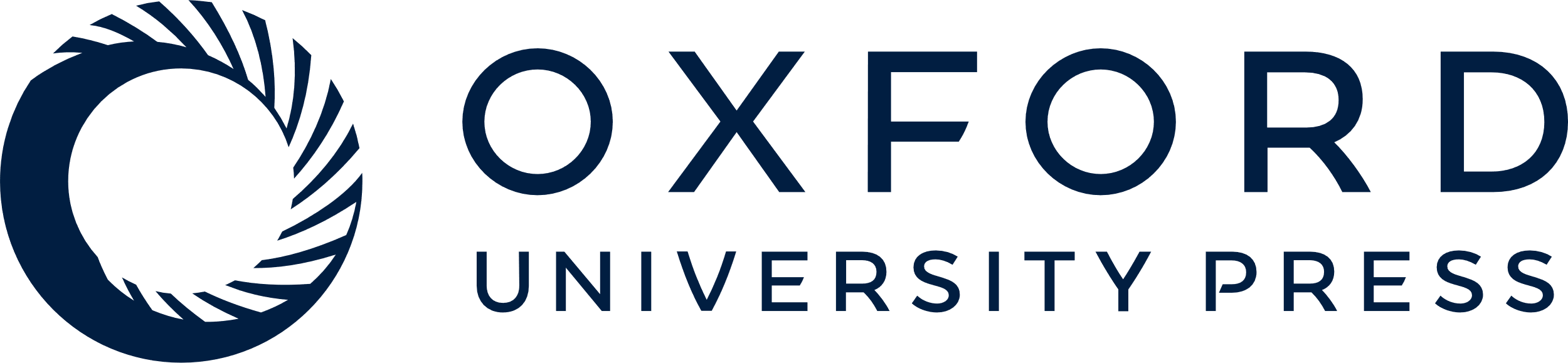 [Speaker Notes: Figure 6. (A–E) Mutation discrimination using Scorpions. Black lines indicate that the sample is from a normal individual, red lines indicate a heterozygous individual and blue lines are negative controls. 


Unless provided in the caption above, the following copyright applies to the content of this slide:]